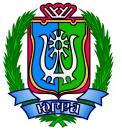 Департамент образования и молодежной политики
Ханты-Мансийского автономного округа - Югры
О реализации ФГОС дошкольного образования в  Ханты-Мансийском автономном округе – Югре
Начальник Управления государственной политики в сфере общего образования
А.П. Урсу-Архипова, к.филол.н.
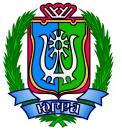 ПРИКАЗ
О введении в действие федерального государственного
 образовательного стандарта дошкольного  образования
 в  дошкольных образовательных организациях  Ханты-Мансийского автономного
 округа – Югры
Положение о пилотной площадке по введению федерального государственного образовательного стандарта дошкольного образования в дошкольных образовательных организациях  Ханты-Мансийского автономного округа – Югры  в 2014-2015 гг.
План-график  (сетевой график) мероприятий по обеспечению введения ФГОС ДО в дошкольных образовательных организациях  Ханты-Мансийского автономного округа – Югры  в 2014-2015 гг.
«Дорожная карта» по обеспечению введения федерального государственного образовательного стандарта дошкольного образования в дошкольных образовательных организациях Ханты-Мансийского автономного округа –Югры
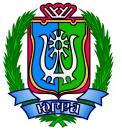 Нормативное обеспечение введения ФГОС дошкольного образования
ПРИКАЗ Департамента образования и молодежной политики Ханты-Мансийского автономного округа –    Югры от 22.01.2014 №35 «О внесении изменений в приказ Департамента  образования и молодежной политики     Ханты-Мансийского автономного округа – Югры от   11.09.2011 № 972»;
 Проект приказа Департамента образования и молодежной политики Ханты-Мансийского автономного округа – Югры  «О введении в действие федерального государственного  образовательного стандарта дошкольного  образования в  дошкольных образовательных организациях  Ханты-Мансийского автономного  округа – Югры»;
 Проект приказа Департамента образования и молодежной политики Ханты-Мансийского автономного округа – Югры «О присвоении статуса  пилотных площадок по введению федерального государственного образовательного стандарта  дошкольного образования  образовательным организациям, реализующим образовательные программы дошкольного образования, расположенным на территории Ханты-Мансийского автономного округа - Югры,  в 2014– 2015 годах»;  
 Проект приказа Департамента образования и молодежной политики Ханты-Мансийского автономного округа – Югры «О присвоении статуса  пилотных площадок по апробации образовательной программы «Югорский трамплин» образовательным организациям, реализующим образовательные программы дошкольного образования, расположенным на территории Ханты-Мансийского автономного округа – Югры »;
Проект приказа Департамента образования и молодежной политики Ханты-Мансийского автономного округа – Югры «О присвоении статуса  пилотных площадок по апробации образовательной программы «Югорский трамплин» образовательным организациям, реализующим образовательные программы дошкольного образования, расположенным на территории Ханты-Мансийского автономного округа – Югры »
ФГОС ДО
[Speaker Notes: Готов]
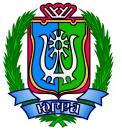 Реализация ФГОС  ДО в опережающем режиме
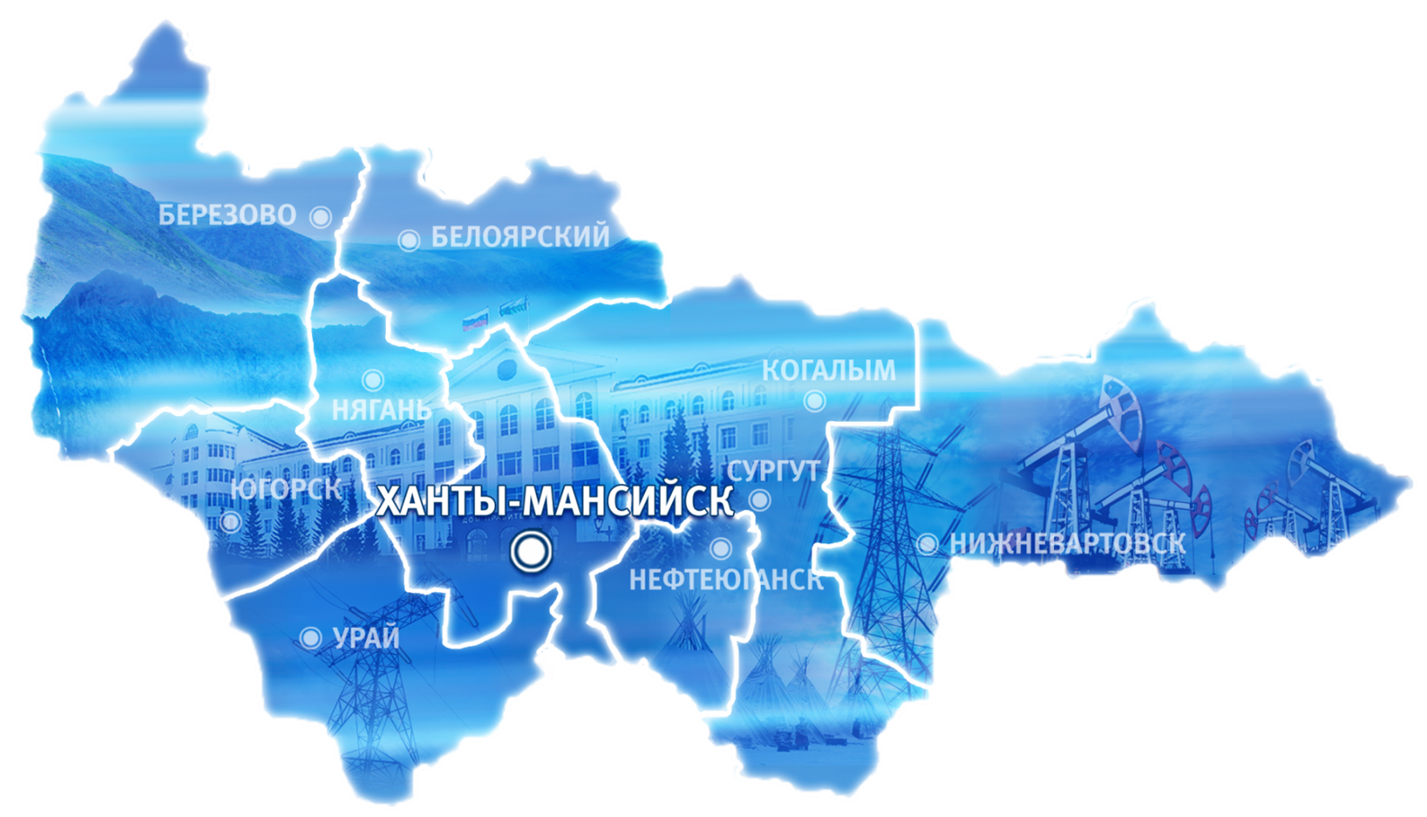 Белоярский район
Покачи
Октябрьский район
Когалым
Нягань
Нягань
Лангепас
Югорск
Сургутский район
Сургут
Ханты-Мансийск
Мегион
Нижневартовск
Нефтеюганск
Ханты-Мансийский район
Нижневартовский район
Пыть-Ях
Кондинский район
Нефтеюганский район
ФГОС ДОО
Ханты-Мансийский автономный округ – Югра
Департамент образования и молодежной политики
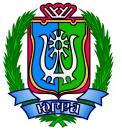 5
Ханты-Мансийский автономный округ – Югра
Департамент образования и молодежной политики
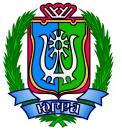 6
Ханты-Мансийский автономный округ – Югра
Департамент образования и молодежной политики
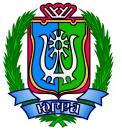 7
Ханты-Мансийский автономный округ – Югра
Департамент образования и молодежной политики
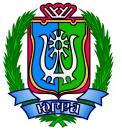 8
Ханты-Мансийский автономный округ – Югра
Департамент образования и молодежной политики
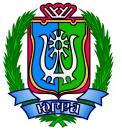 9
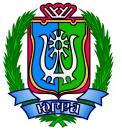 Ханты-Мансийский автономный округ – Югра
Департамент образования и молодежной политики
Алгоритм введения ФГОС  дошкольного  образования в  МО
Организационное  сопровождение
нормативное правовое сопровождение
Информационное сопровождение
Создание и организация деятельности муниципального Совета по введению ФГОС ДО
Издание приказов: 
 о создании (внесении изменений) Совета по введению ФГОС ДО и рабочей группы
Информирование участников образовательного процесса и общественности по ключевым позициям введения ФГОС ДО
Постановка задачи перед рабочей группой  (Советом) и распределение обязанностей
Использование информационных ресурсов  МО (сайт, Интернет-страничка и т.д.) для обеспечения  постоянного и устойчивого доступа участников образовательного процесса к информации, связанной с реализацией ФГОС ДО
назначении ответственных лиц из специалистов органов , осуществляющих управление в сфере образования, муниципальных методических служб за введение ФГОС ДО в пилотном режиме
Привлечение муниципального органа  государственно-общественного управления  к введению   ФГОС ДО
финансовой поддержке руководителей ООДО, осуществляющих подготовку и введение ФГОС ДО
Изучение мнения родителей (законных представителей обучающихся) по вопросам введения ФГОС ДО
Организация методического сопровождения пилотных площадок на муниципальном уровне
[Speaker Notes: Готов]
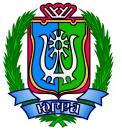 Ханты-Мансийский автономный округ – Югра
Департамент образования и молодежной политики
Алгоритм введения ФГОС  дошкольного  образования в  МО
Укрепление МТБ
Соответствие кадрового обеспечения
Методическое сопровождение
Создание  условий для укрепления МТБ ОО ДО, реализующих ФГОС ДО в пилотном режиме
Создание условий для укомплектованности кадрами ОО ДО
Разработка плана (раздела плана) методической работы  (муниципального методического центра) по  сопровождению введения ФГОС  ДО
Мониторинг готовности ОО ДО к введению ФГОС ДО в пилотном режиме
Подготовка узких специалистов
Осуществление  консультационно- методической поддержки пилотных площадок на постоянной основе
Привлечение муниципального органа  государственно-общественного управления  к укреплению МТБ пилотных ОО ДО
Создание условий для ПК руководителей, педагогов ОО ДО по вопросам введения ФГОС ДО
Составление плана-графика ПК специалистов пилотных площадок
ФГОС ДО
[Speaker Notes: Готов]
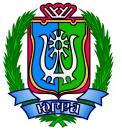 Ханты-Мансийский автономный округ – Югра
Департамент образования и молодежной политики
Алгоритм введения ФГОС  дошкольного  образования в  ООДО
Организационные мероприятия
нормативное правовое сопровождение
Методическое сопровождение
Создание временного инициативного коллектива (группы) по обеспечению введения ФГОС ДО
Разработка и  утверждение плана-графика  мероприятий по обеспечению введения  ФГОС ДО
Разработка плана работы Методического совета ООДО с учетом   введения ФГОС ДО
Разработка Положения о Совете по введению новых ФГОС ДО, других локальных актов
Создание  Совета  по обеспечению введения ФГОС ДО
Разработка плана работы методического сообщества ОО ДО
Внесение изменений и дополнений в Устав ОО ДО
Привлечение  органа  государственно-общественного управления  к введению   ФГОС ДО
Разработка диагностического инструментария для выявления профессиональных затруднений педагогов в период перехода на ФГОС ДО
Разработка и утверждение формы договора с родителями (ЗП) о предоставлении дошкольного  образования
Определение необходимых изменений в образовательных целях
Обеспечение консультационной методической поддержки учителей-предметников по вопросам реализации ФГОС ДО
Приведение в соответствие с требованиями ФГОС,   новыми тарифно-квалификационными характеристиками должностные инструкции работников
Определение необходимых изменений  в технологиях обучения и воспитания
ФГОС ДО
[Speaker Notes: Готов]
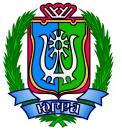 Ханты-Мансийский автономный округ – Югра
Департамент образования и молодежной политики
Алгоритм введения ФГОС  дошкольного  образования в  ООДО
Укрепление МТБ
Соответствие кадрового обеспечения
финансовое сопровождение
Мониторинг и укрепление МТБ ОО ДО, в соответствии с ФГОС ДО. Создание универсальной среды для обучения детей с ОВЗ
Разработка локальных актов, регламентирующих установление заработной платы работников  ООДО, в том числе стимулирующих надбавок и доплат, порядок и размеры премирования в соответствии с новой системой оплаты труда
Создание условий для  укомплектованности кадрами ОО ДО
Подготовка узких специалистов. Применение педагогами современных образовательных технологий, в том числе ИКТ
Мониторинг готовности ОО ДО. Обеспеченность информационными, цифровыми образовательны-ми  ресурсами
Заключение дополнительных соглашений к трудовому договору с педагогическими работниками
Укомплектованность ОУ медицинскими работниками (наличие договора с медучреждением об оказании медицинских услуг)
Привлечение   органа  государственно-общественного управления  к укреплению МТБ  ОО ДО
Внесение дополнений в Положение о стимулирующих надбавках и доплатах с учетом введения ФГОС ДО
ФГОС ДО
[Speaker Notes: Готов]
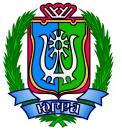 Ханты-Мансийский автономный округ – Югра
Департамент образования и молодежной политики
Алгоритм введения ФГОС  дошкольного  образования в  ООДО
Соответствие содержания образования требованиям ФГОС ДО
Информационное сопровождение
Информирование участников образовательного процесса и общественности по ключевым позициям введения ФГОС ДО
Разработка Основной образовательной программы (ООП)  образовательной организации
???????
Использование информационных ресурсов  ОО ДО (сайт, Интернет-страничка и т.д.)  по реализации   ФГОС ДО. Наличие в Публичном докладе общеобразовательного учреждения раздела, содержащего информацию о ходе введения ФГОС ООО
Согласование ООП с органом государственно-общественного  управления
Утверждение основной образовательной программы основного общего образования общеобразовательного учреждения на заседании педагогического совета
Изучение мнения родителей  по вопросам введения ФГОС ДО
ФГОС ДО
[Speaker Notes: Готов]
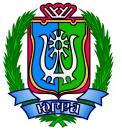 Основные направления в 2014 учебном году
организация реализации ФГОС дошкольного образования;
 повышение квалификации педагогических работников и управленческих кадров в соответствии с разработанным региональным планом перехода на федеральные государственные образовательные стандарты  дошкольного общего образования;
 проведение мониторинга готовности   образовательных организаций, реализующих программы  дошкольного образования; 
   развитие системы социально-психолого-педагогического сопровождения   воспитанников в условиях введения ФГОС ДО; 
 проведение мониторинговых процедур   результатов введения ФГОС ДО, в т.ч. деятельность муниципальных методических служб  по направлению «Введение федерального государственного стандарта дошкольного образования»;
предъявление и экспертиза опыта стажировочных площадок  в рамках апробационных тем
ФГОС ДО
[Speaker Notes: Готов]
Благодарю за внимание!
[Speaker Notes: Готов]